Chào mừng các con đến với giờ học
Âm nhạc
CHỦ ĐỀ 8: EM YÊU ÂM NHẠC
TIẾT 1
CHỦ ĐỀ 8: EM YÊU ÂM NHẠC
Tiết 1
Hát: Đội kèn tí hon
Đọc nhạc: 
Trải nghiệm và khám phá: Vận động theo tiếng trống
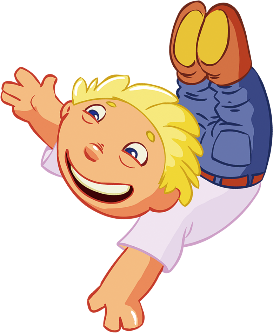 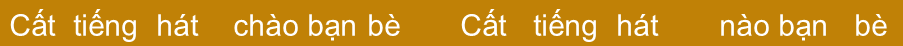 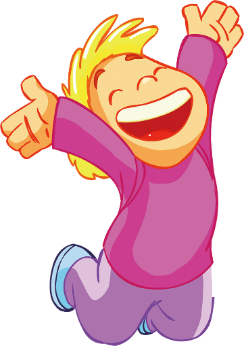 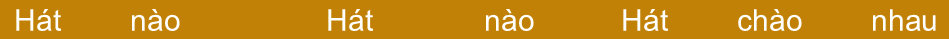 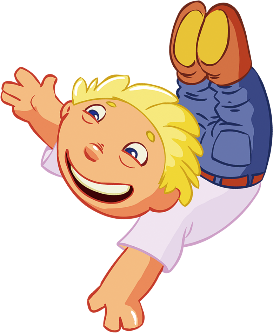 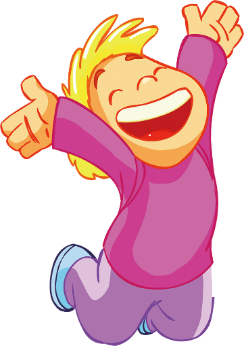 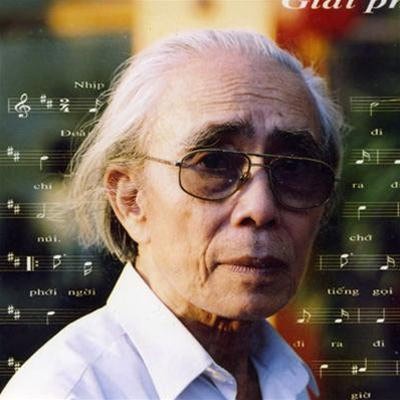 Phan Huỳnh Điểu là một trong những nhạc sĩ tiêu biểu nhất của âm nhạc Việt Nam trong thế kỉ XX. Ông được mệnh danh là "Con chim vàng của nền âm nhạc Việt Nam" và được trao tặng Giải thưởng Hồ Chí Minh về văn học nghệ thuật. 
Ông có nhiều tác phẩm hay dành cho thiếu nhi như: Đội kèn tí hon, Nhớ ơn Bác, những em bé ngoan… Bài hát Đội kèn tí hon được sáng tác năm 1959. Hơn 60 năm qua bài hát vẫn có sức sống mãnh liệt và dành được niềm yêu thích của nhiều thế hệ trẻ thơ.
Nhạc sĩ Phan Huỳnh Điểu
 ( 11/11/1924 -29/6/2015)
Hoạt động 1:
Hát: Đội kèn tí hon
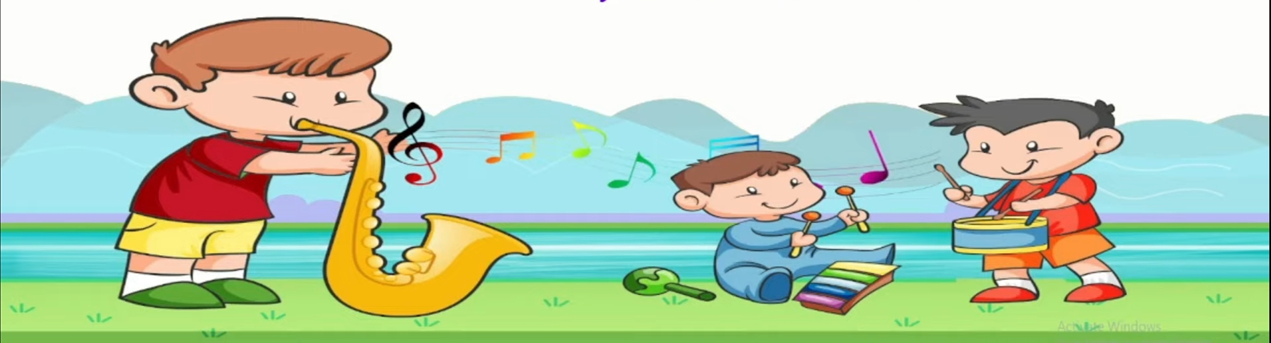 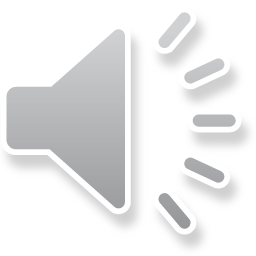 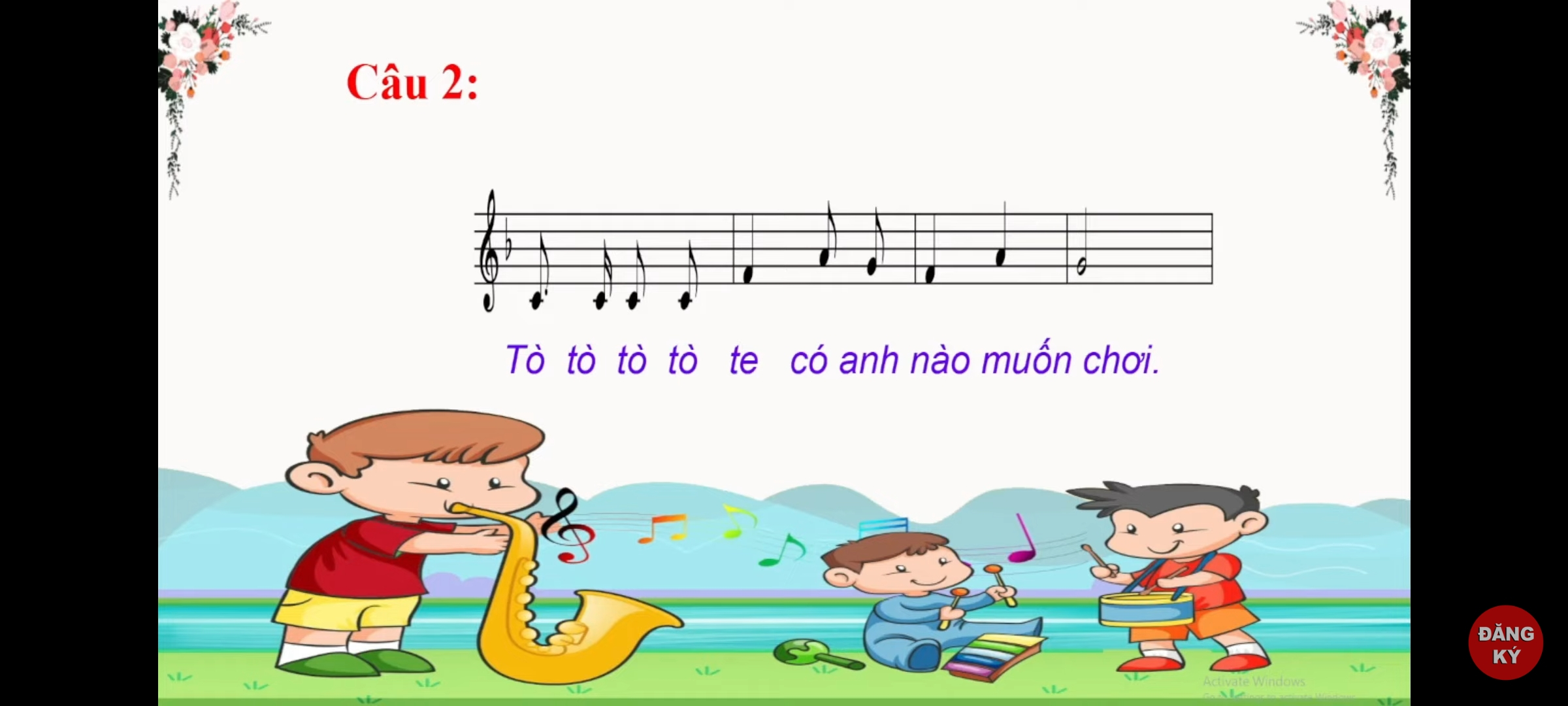 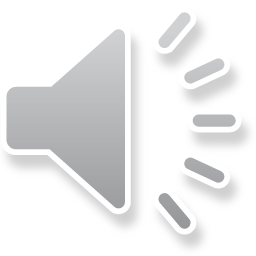 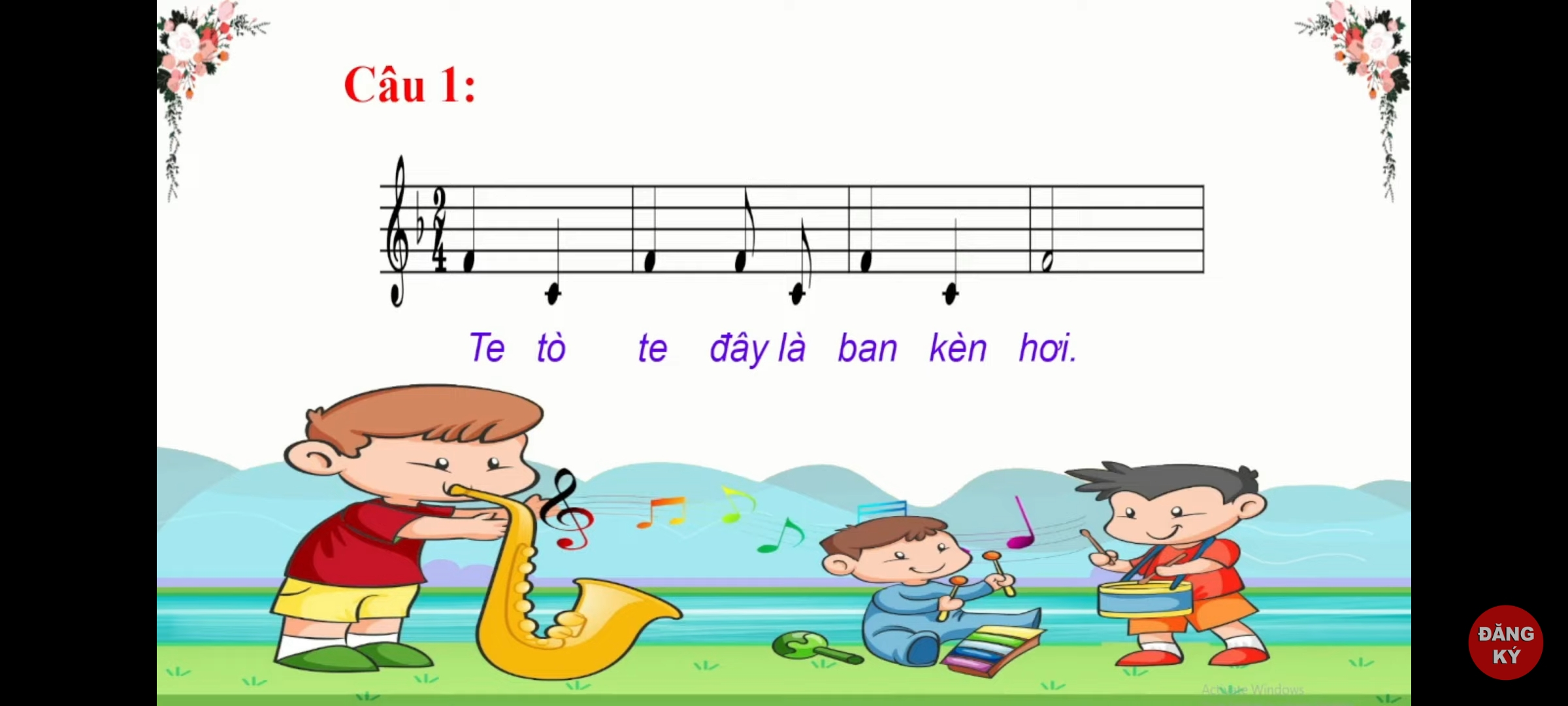 Câu 1 và 2
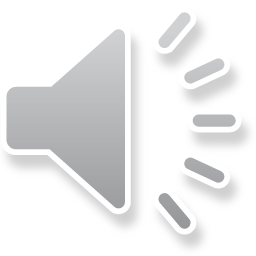 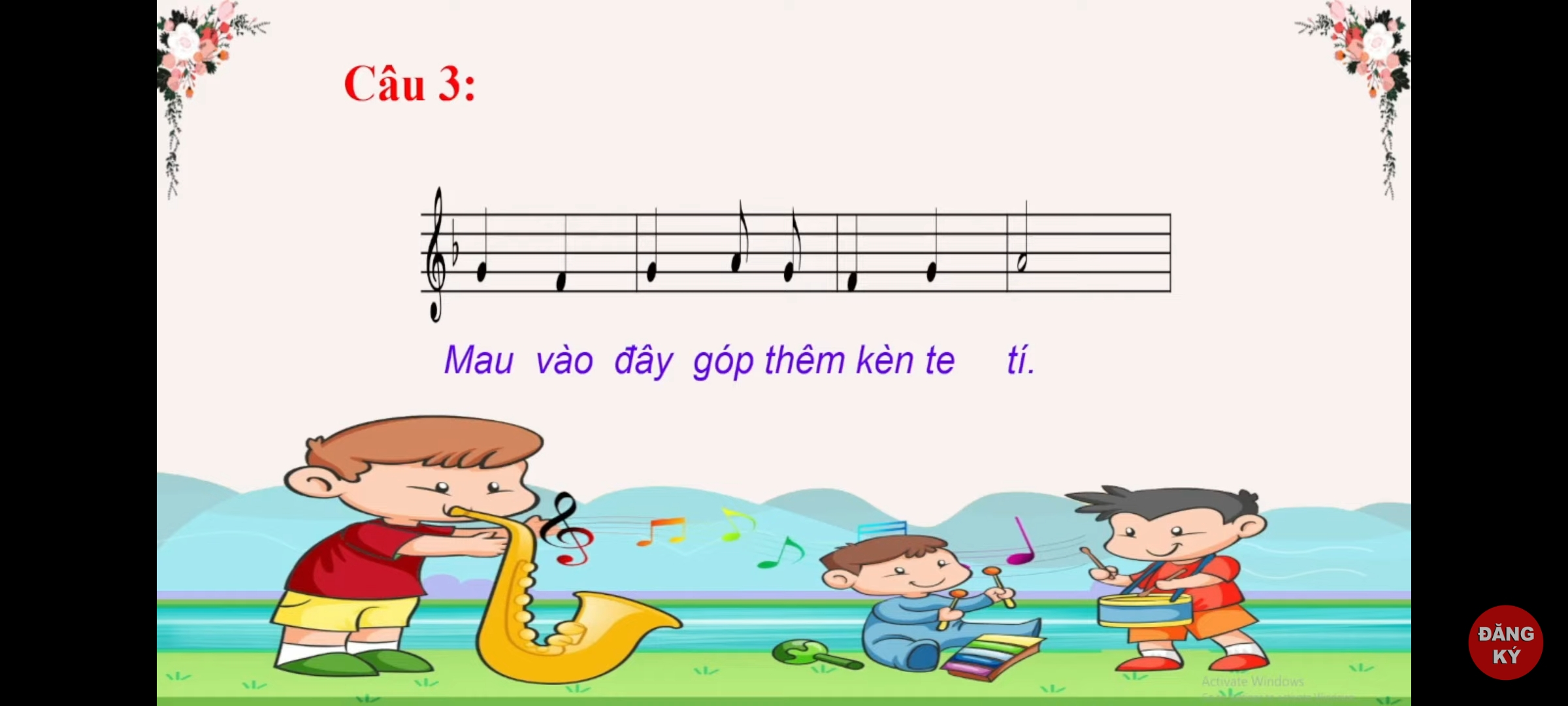 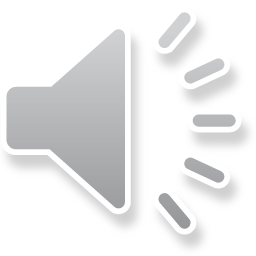 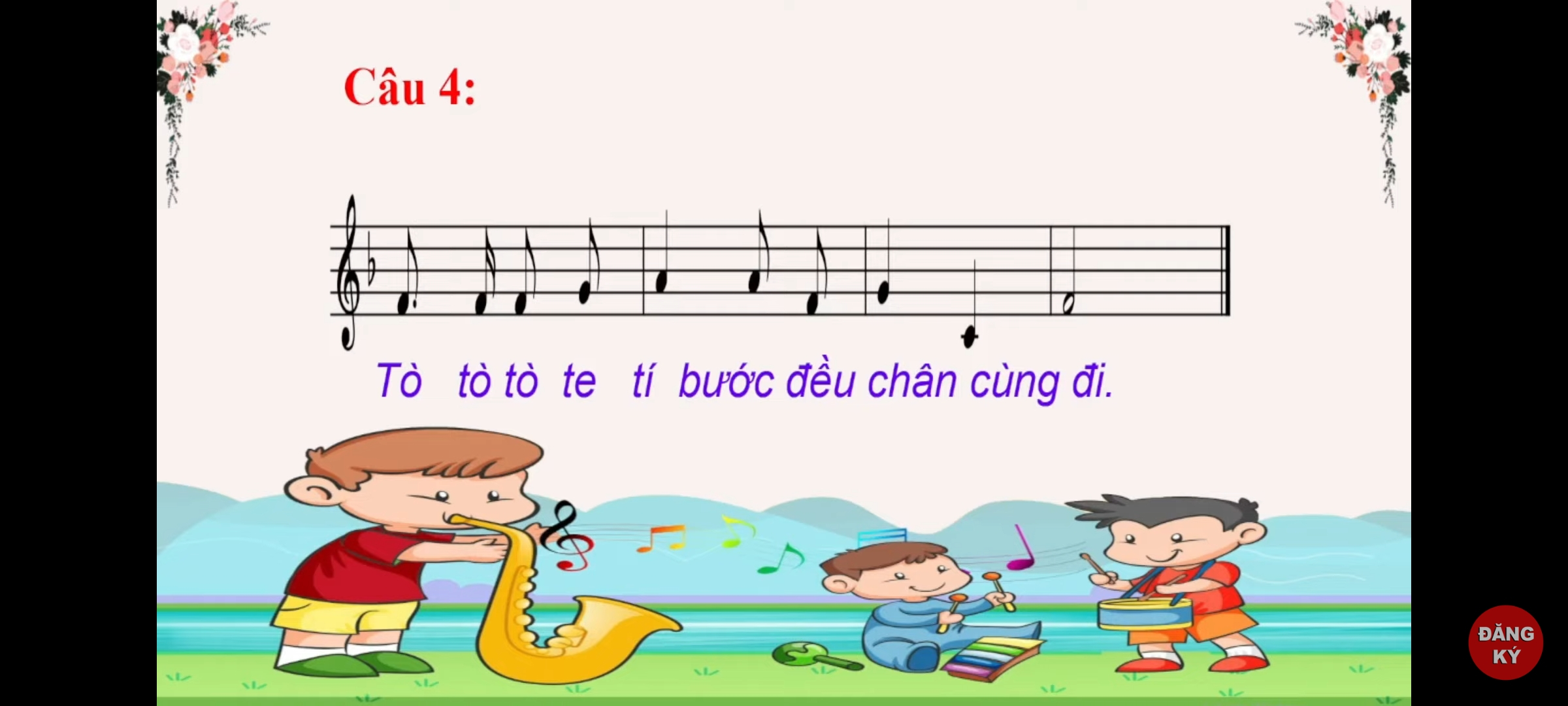 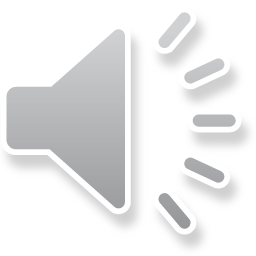 Câu 3 và 4
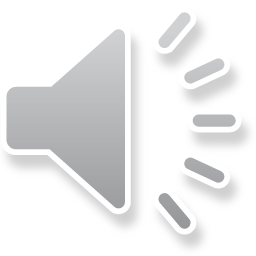 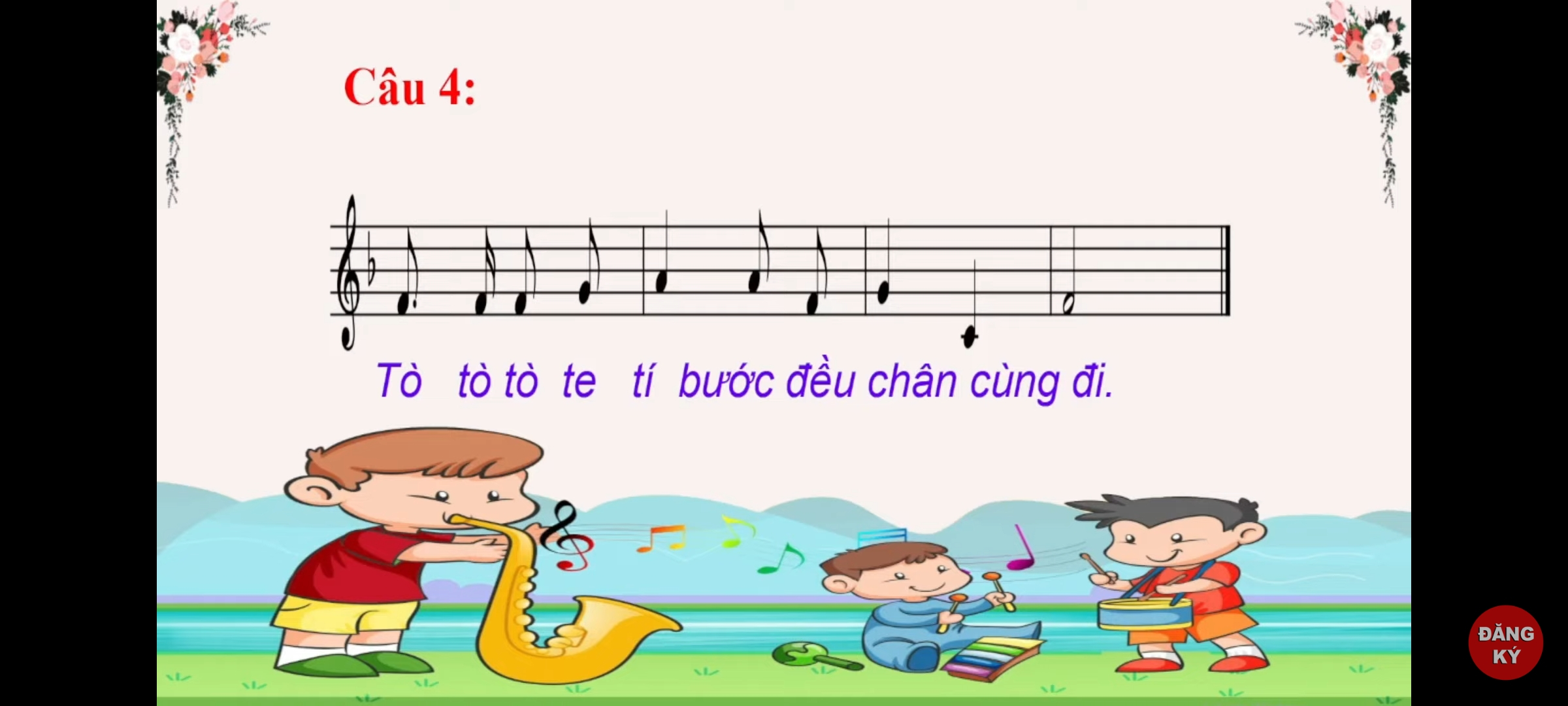 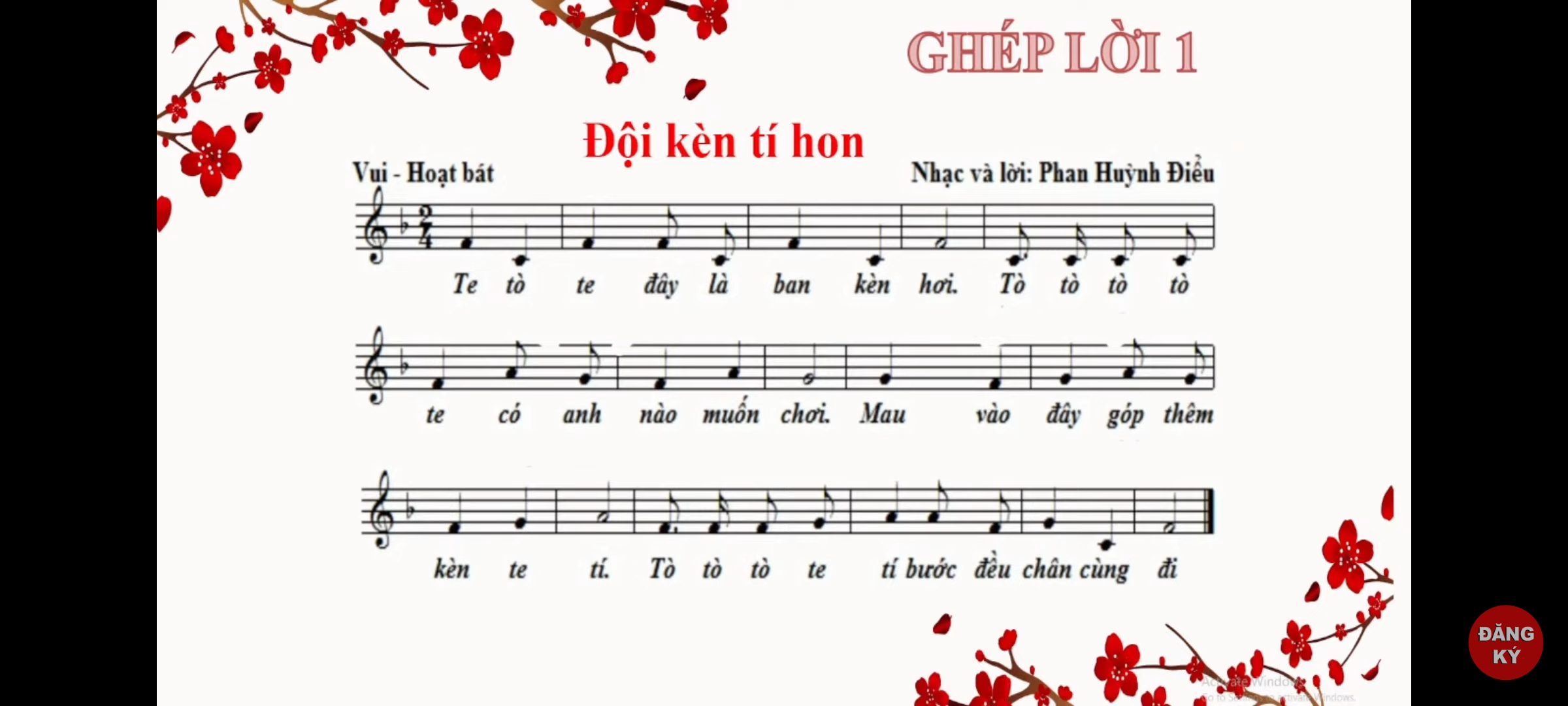 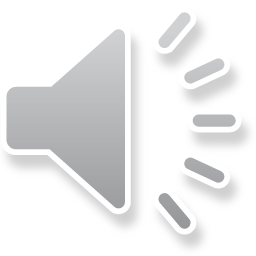 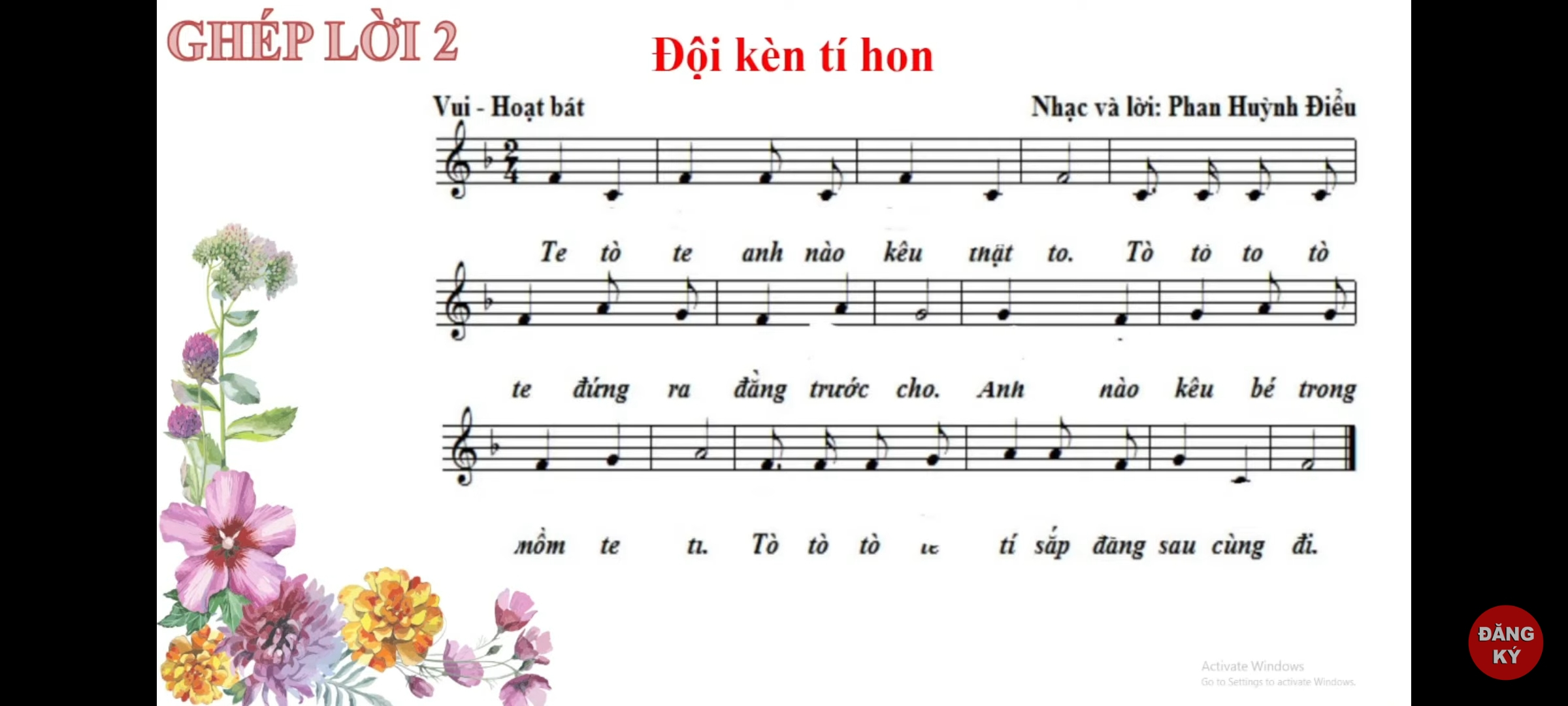 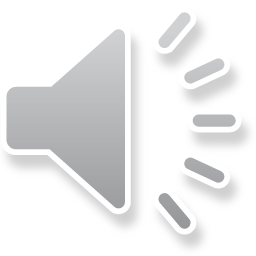 Hát cả bài:
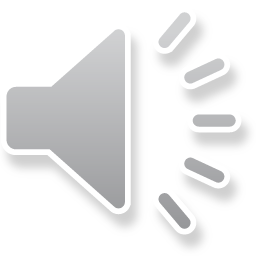 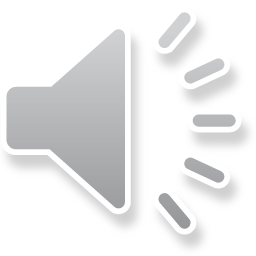 Te tò te đây là ban kèn hơi Tò tò tò tò te có anh nào muốn chơi Mau vào đây góp thêm kèn te tí Tò tò tò te tí bước đều chân cùng đi.
Te tò te anh nào kêu thật to
 Tò tò tò tò te đứng ra đằng tước cho
 Anh nào kêu bé trong mồm te tí
 Tò tò te tí sắp đằng sau cùng đi.
Luyện hát:

	   + Theo tổ, nhóm, cá nhân
	   + Hát nối tiếp đoạn 1
            + Hát hòa giọng đoạn 2
            
Chú ý:
	   + Hát gọn, nẩy tiếng
	   + Thể hiện sự rộn ràng, vui tươi
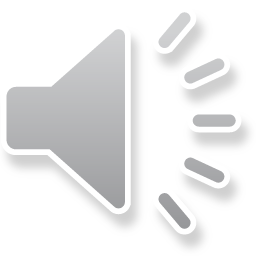 Luyện hát kết hợp gõ đệm theo phách
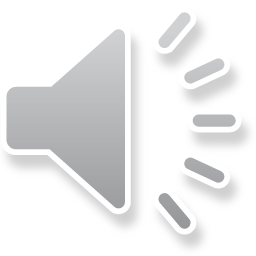 Te   tò  te   đây  là  ban  kèn   hơi x    x   x      x          x      x      xxTò  tò  tò  tò  te  có  anh  nào  muốn chơi x         x        x    x           x        x       xxMau  vào  đây  góp  thêm  kèn  te  tí   x      x      x     x                 x     x   xxTò  tò  tò  te  tí  bước  đều  chân  cùng  đi  x        x        x     x                x       x     xx
Lời 1:
Luyện hát kết hợp gõ đệm theo phách
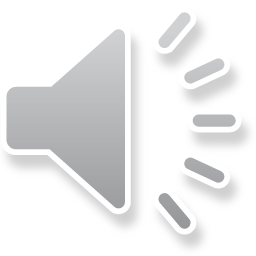 Te  tò  te  anh  nào  kêu  thật  to. x    x   x    x             x      x     xxTò  tò  tò  tò  te  đứng  ra  đằng  trước  cho.  x        x        x     x             x         x        xxAnh  nào  kêu  bé  trong  mồm  te   tí.  x       x     x      x                x     x   xxTò  tò  tò  te  tí  sắp  đằng  sau  cùng  đi.  x        x       x    x                x      x      xx
Lời 2:
Hoạt động 2:
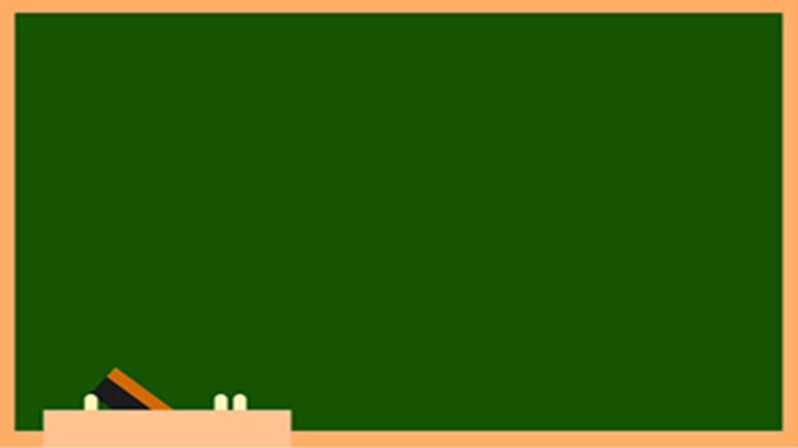 Luyện đọc mẫu âm kết hợp sử dụng kí hiệu bàn tay
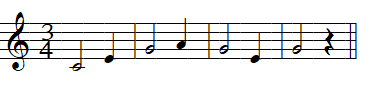 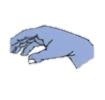 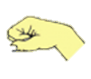 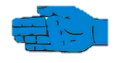 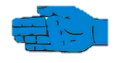 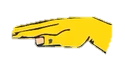 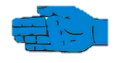 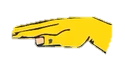 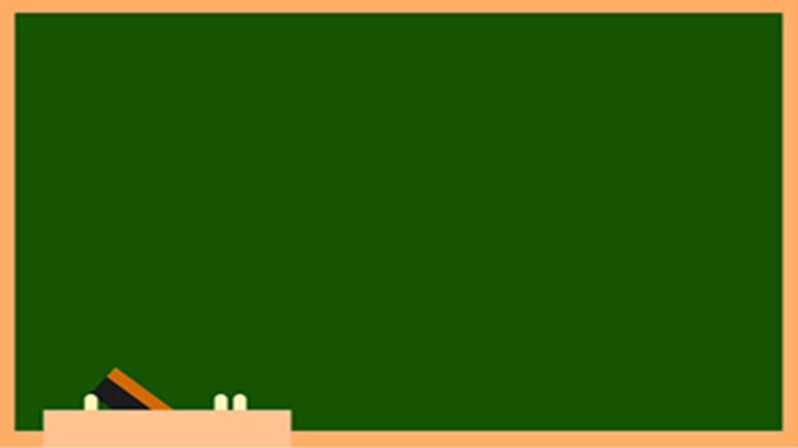 Luyện đọc mẫu âm mở rộng
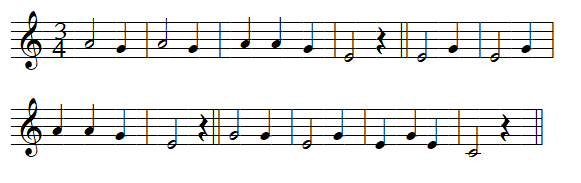 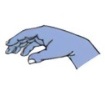 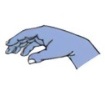 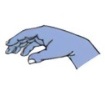 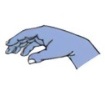 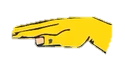 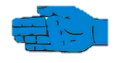 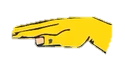 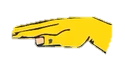 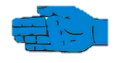 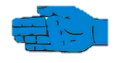 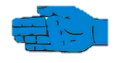 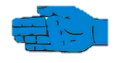 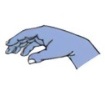 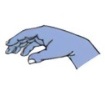 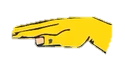 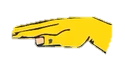 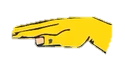 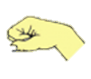 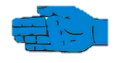 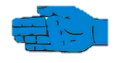 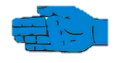 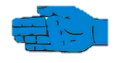 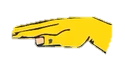 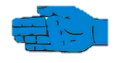 Hoạt động 3 

 Trải nghiệm và khám phá: Vận động theo tiếng trống
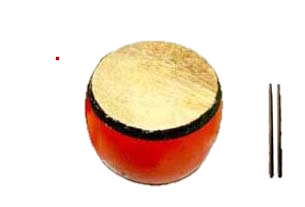 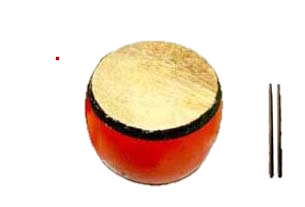 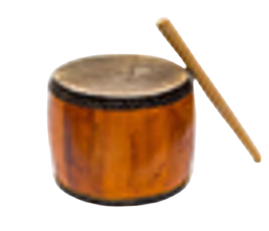 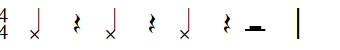 Cách              cách               tùng
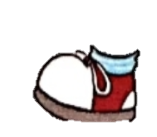 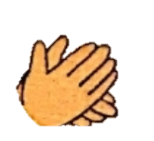 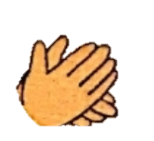 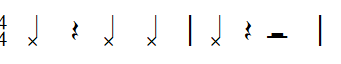 Cách             cách    tùng         tùng
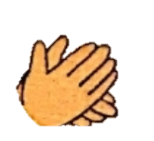 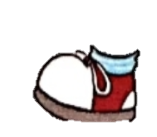 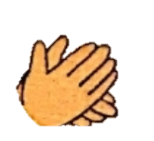 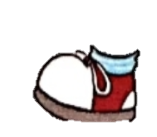 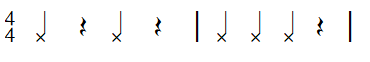 Cách            cách                   tùng tùng tùng
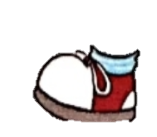 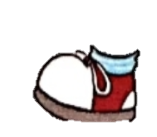 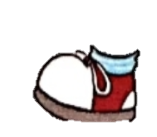 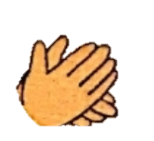 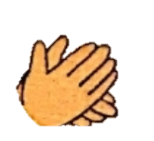 Củng cố dặn dò
Nhớ bài hát 
Đội kèn tí hon
Nhớ kí hiệu bàn tay 
các nốt 
Đô, Mi, Son, La
Vận động theo
 tiếng trống
Chúc các con chăm ngoan học tốt